Hate Crime Awareness Slides
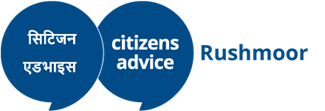 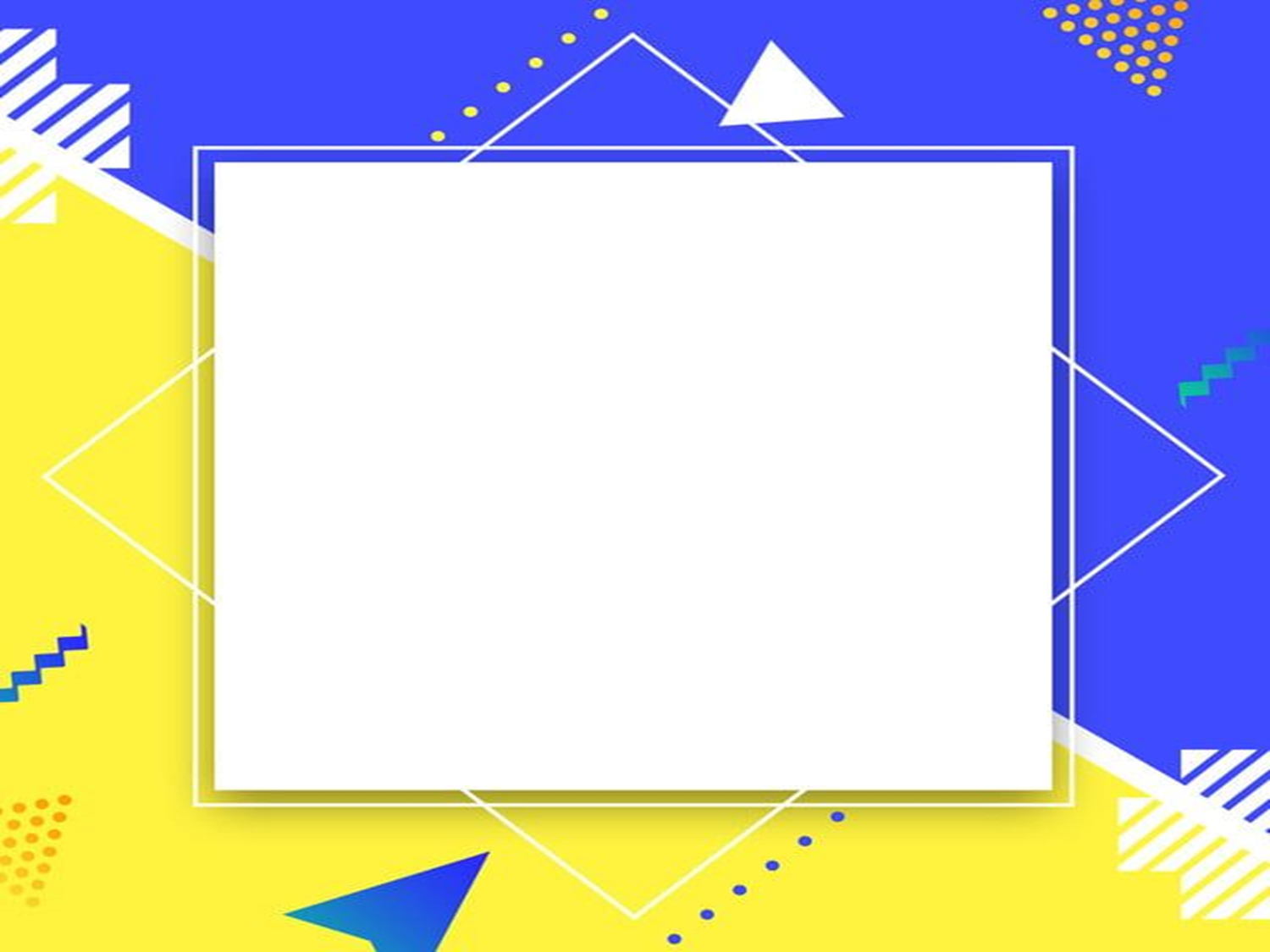 What is Hate Incident?
Any non-crime incident or discrimination which is seen by the victim or any other person, to be motivated by a hostility based on their  personal characteristics.
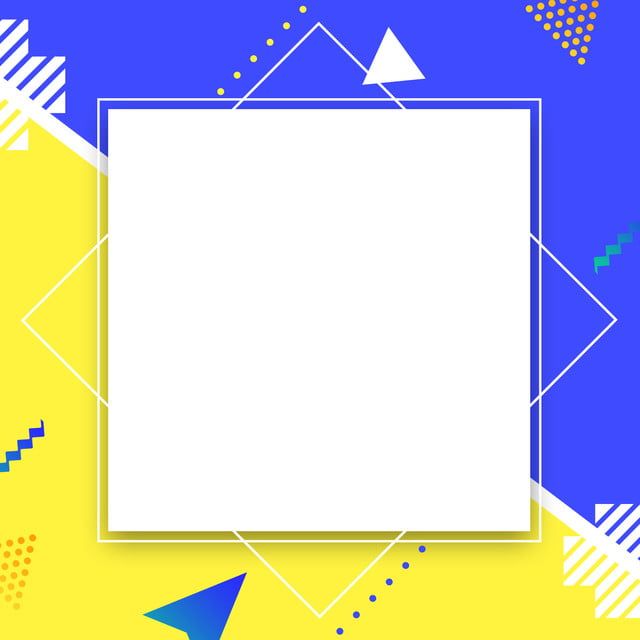 What is Hate Crime ?
“When a criminal offence is committed then the hate incident becomes hate crime.”
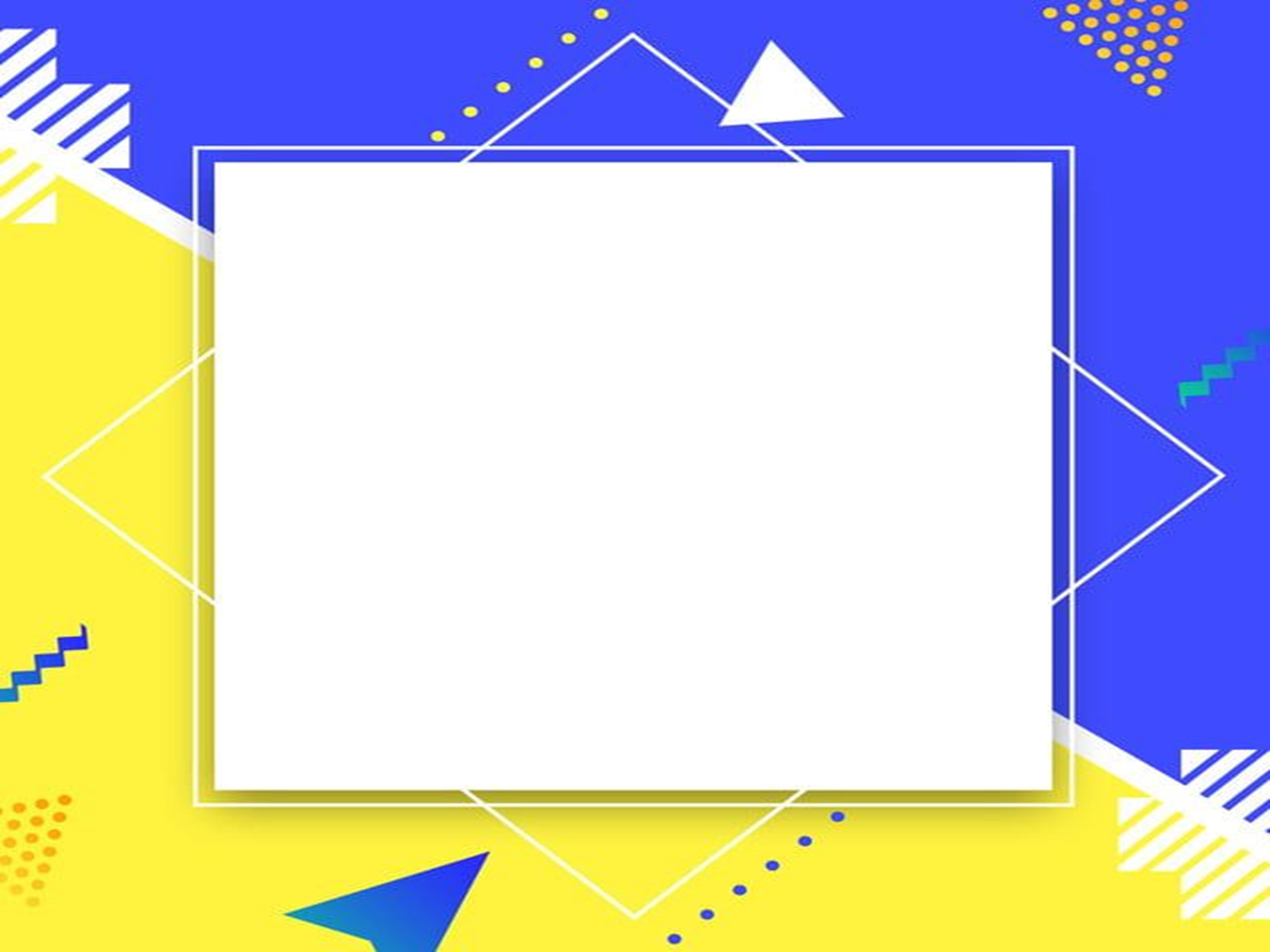 Video on Hate Crime
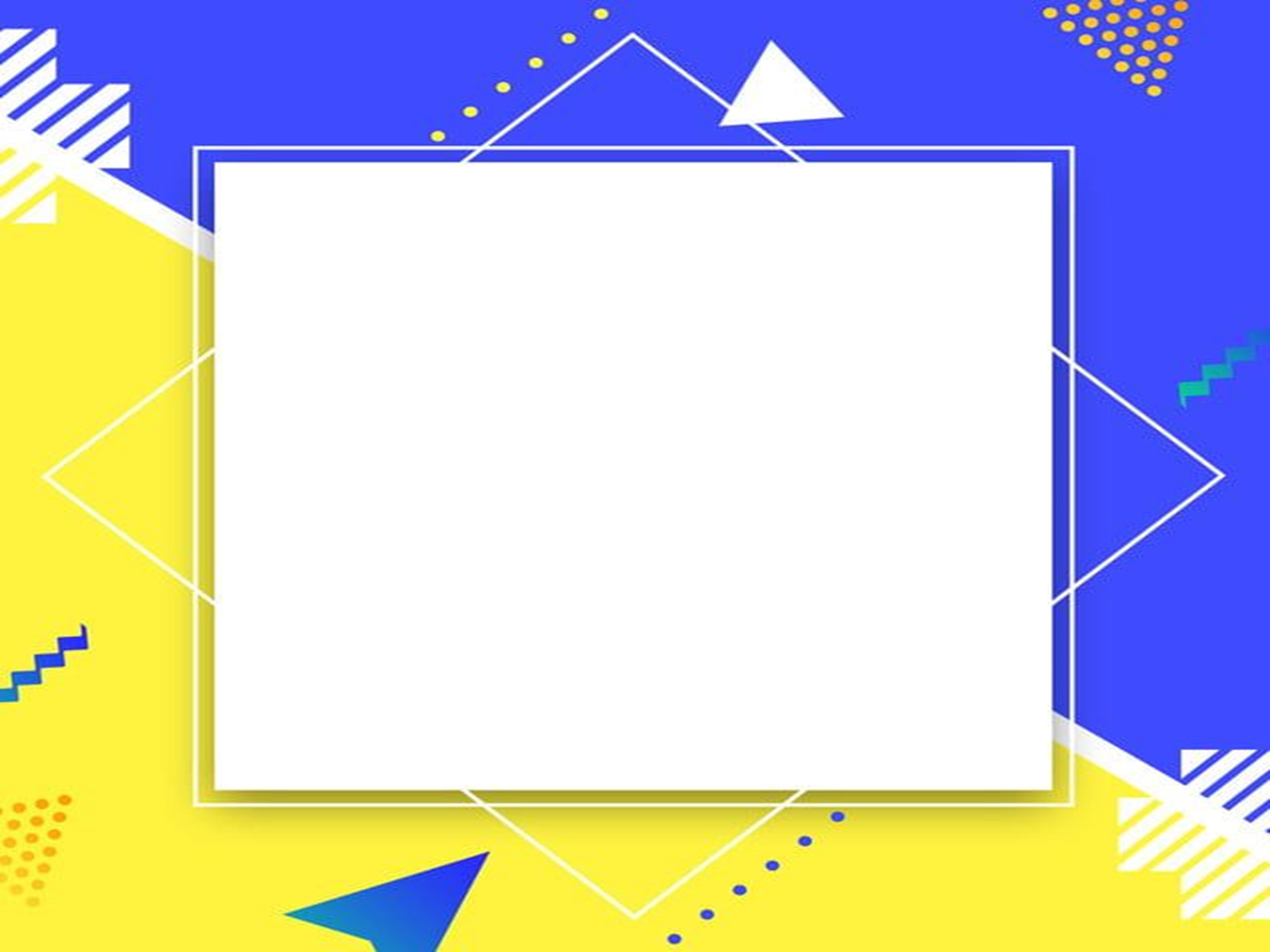 Five Personal Characteristics
Disability 
Race 
Religion
Transgender Identity 
Sexual Orientation
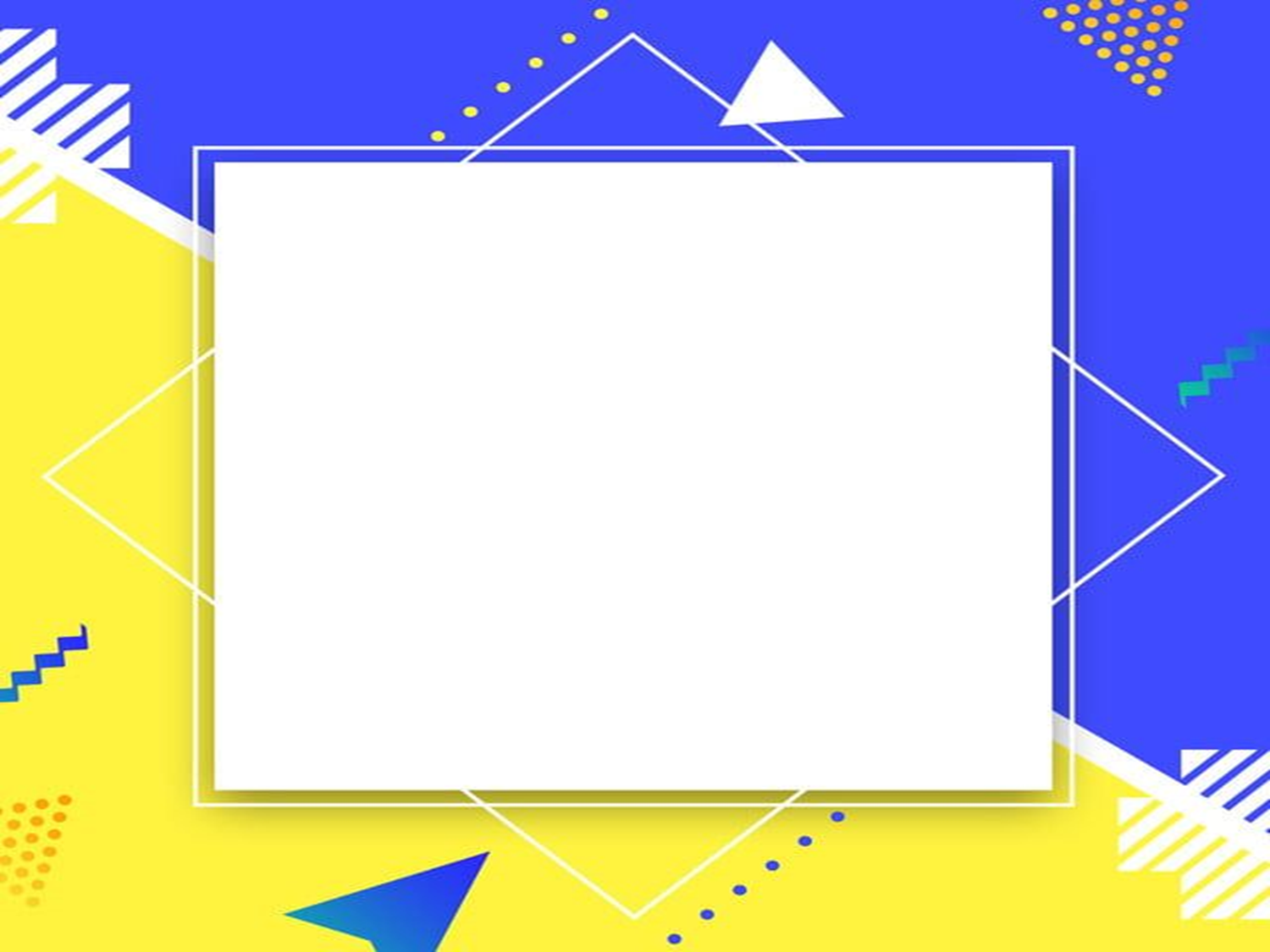 Examples of Hate Incident
Someone being called ‘Paki’ in the bus. 
A man in train station shouted ‘go back to your country’ to a Nepalese man. 
A girl in wheelchair was being egged while walking in the street.
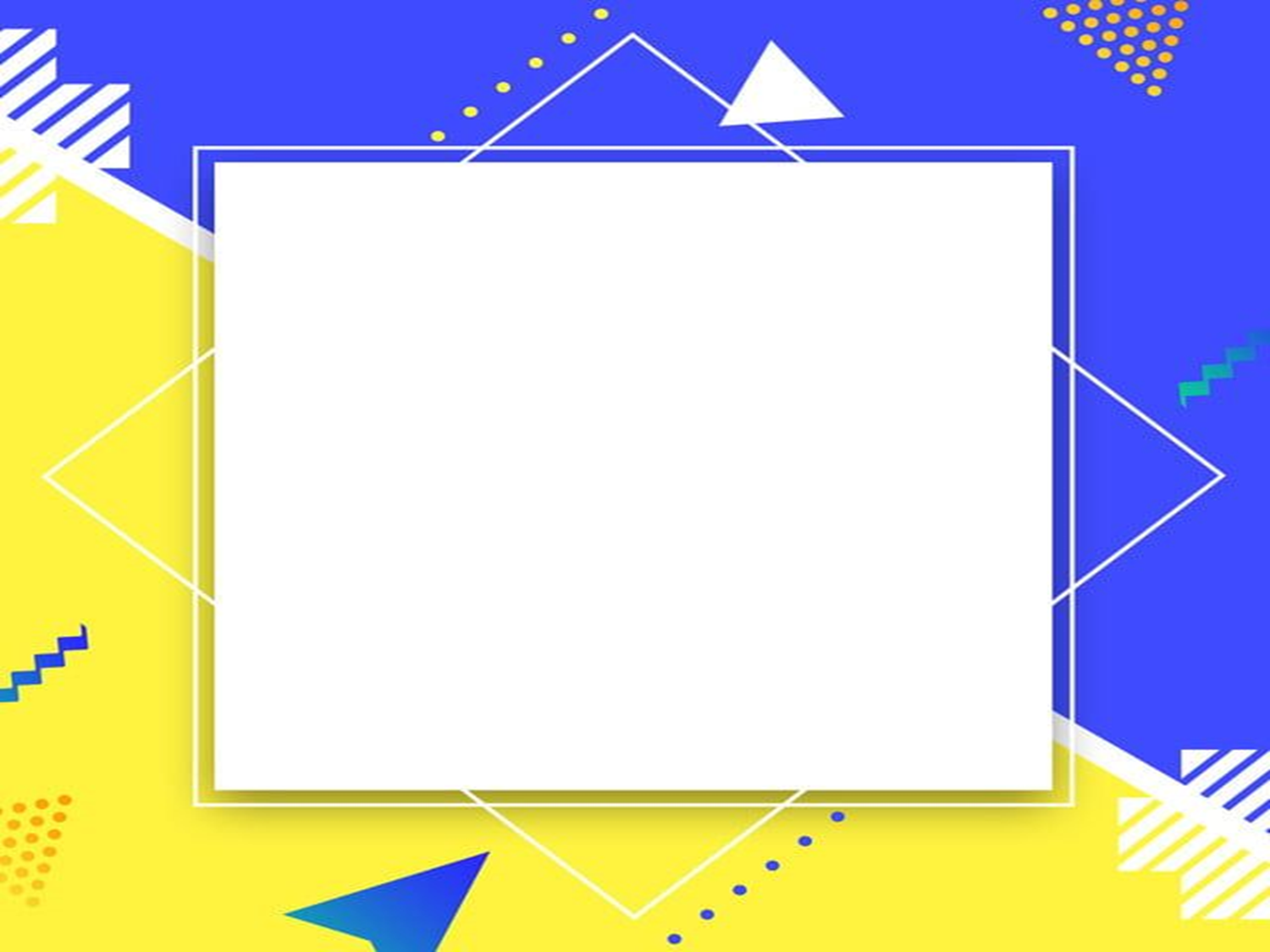 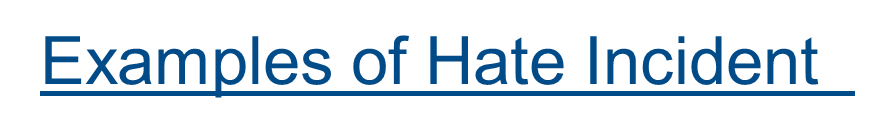 A kid being bullied by his friends in school for being gay.
A women was given a weird look because she was in burqa.
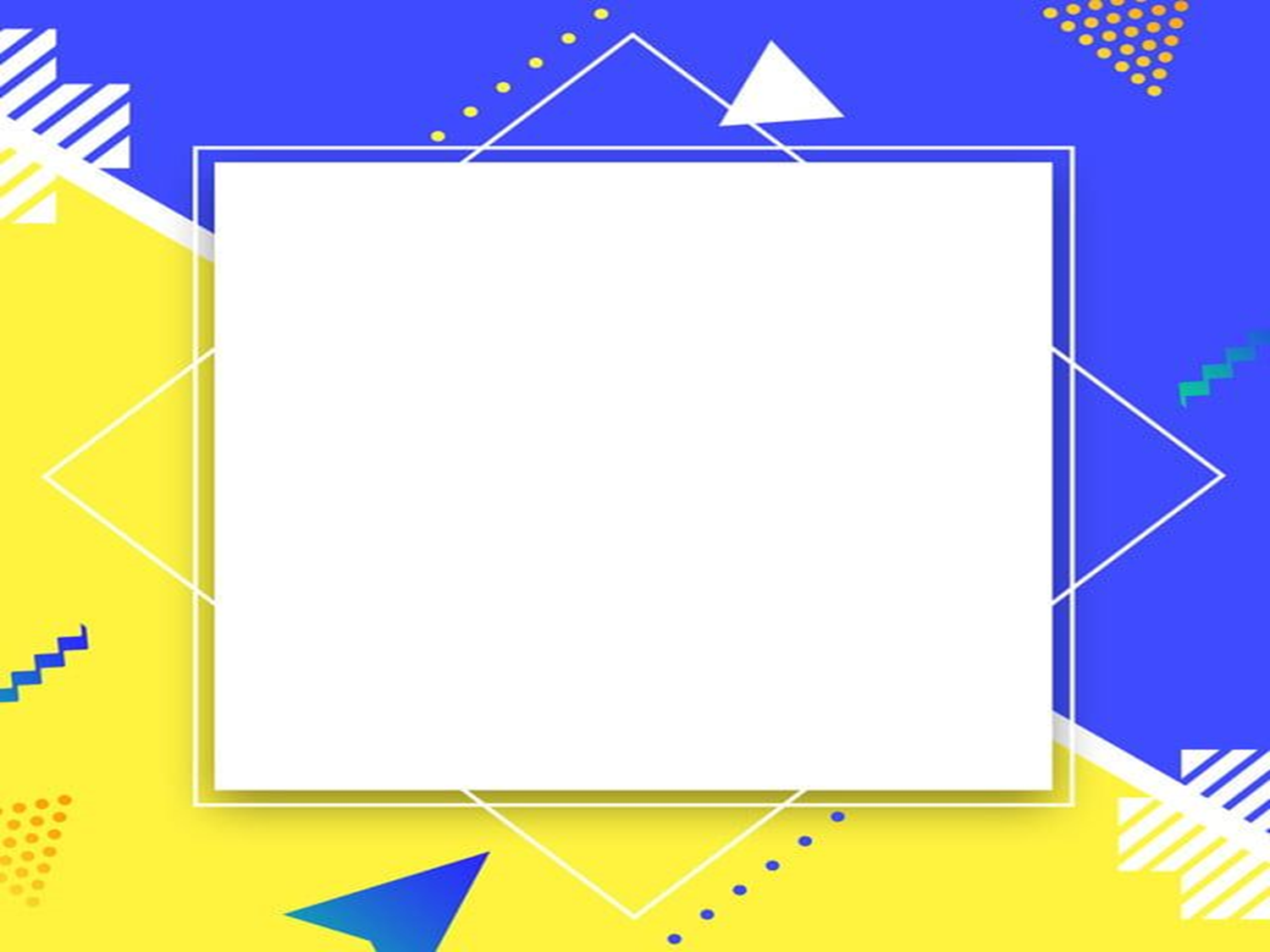 Examples of Hate Incidents
Graffiti ‘Speak English’ painted at Building.
Group of teenagers called an Asian lady coronavirus.
Sharing hateful messages online about individual, groups and communities.
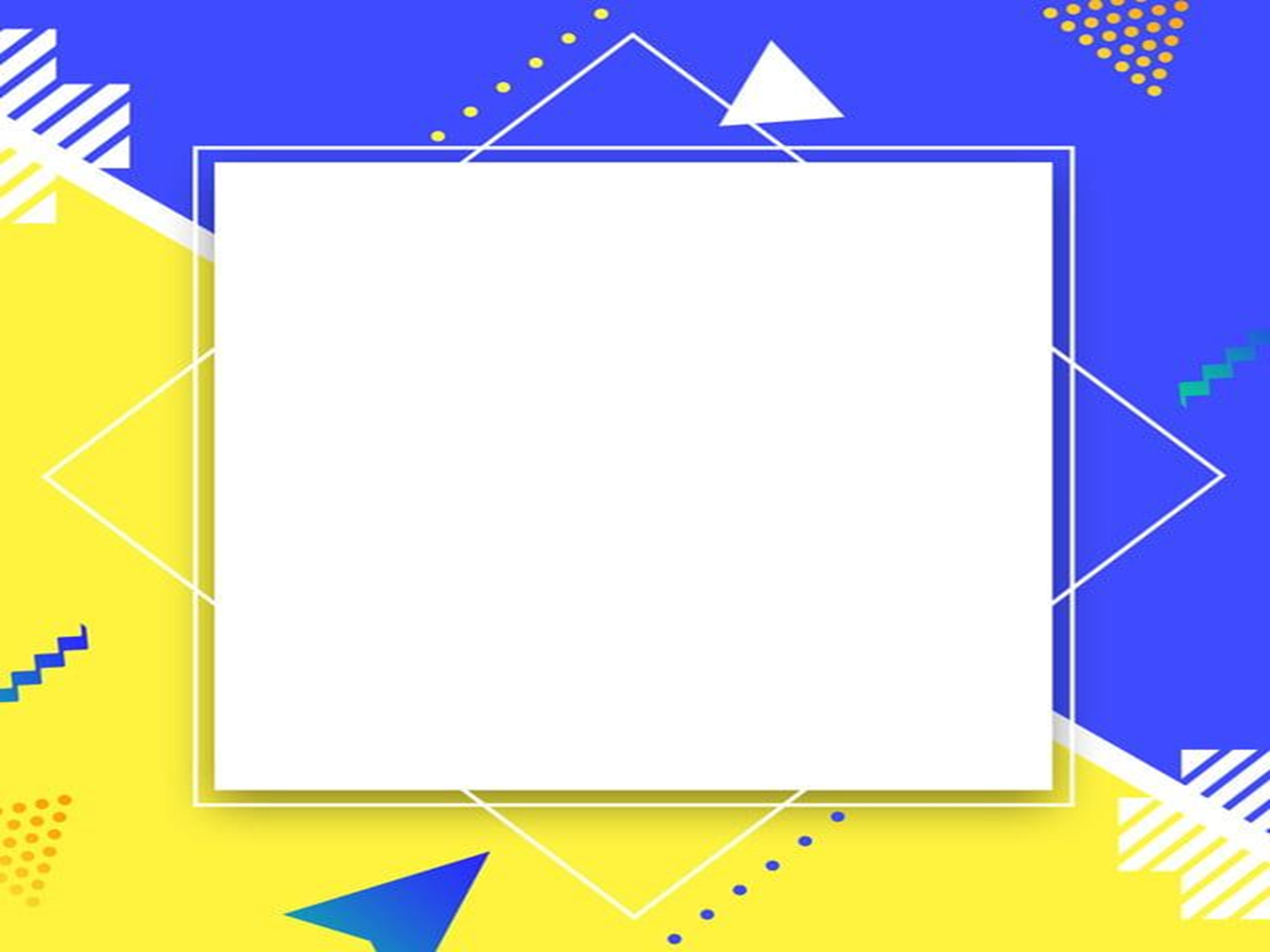 Impact and Consequences
Loss of Confidence
Loss of Independence
Feared for physical safety 
Affects Mental Health such as, anxiety and depression 
Negative emotional responses such as, self-blame
Change in behaviour such as, isolation
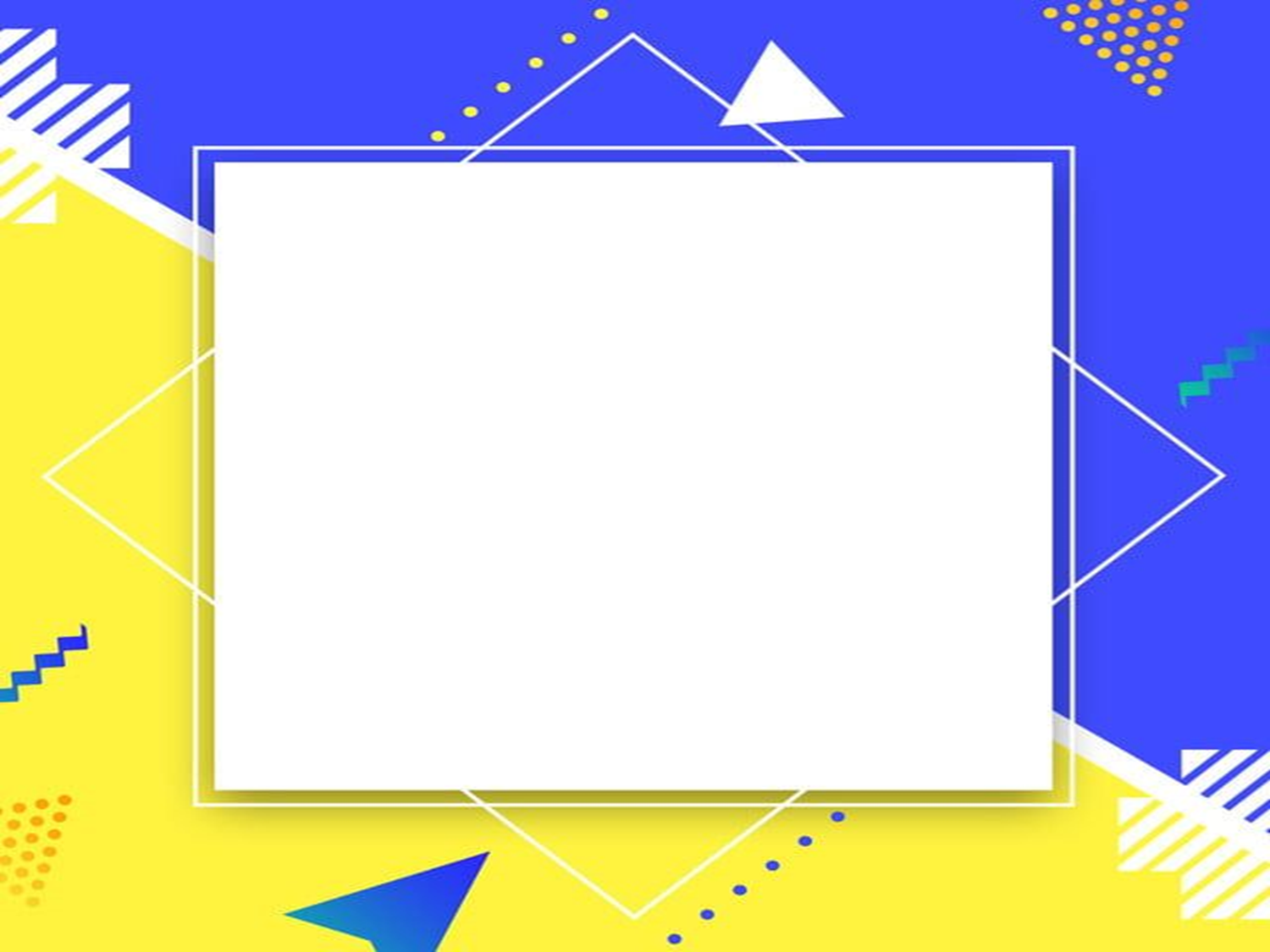 If you think you’ve been discriminated because of your personal characteristics or you’ve seen someone being discriminated then,
Tell your parents or family members 
Tell your teacher
In an emergency, call police on 999
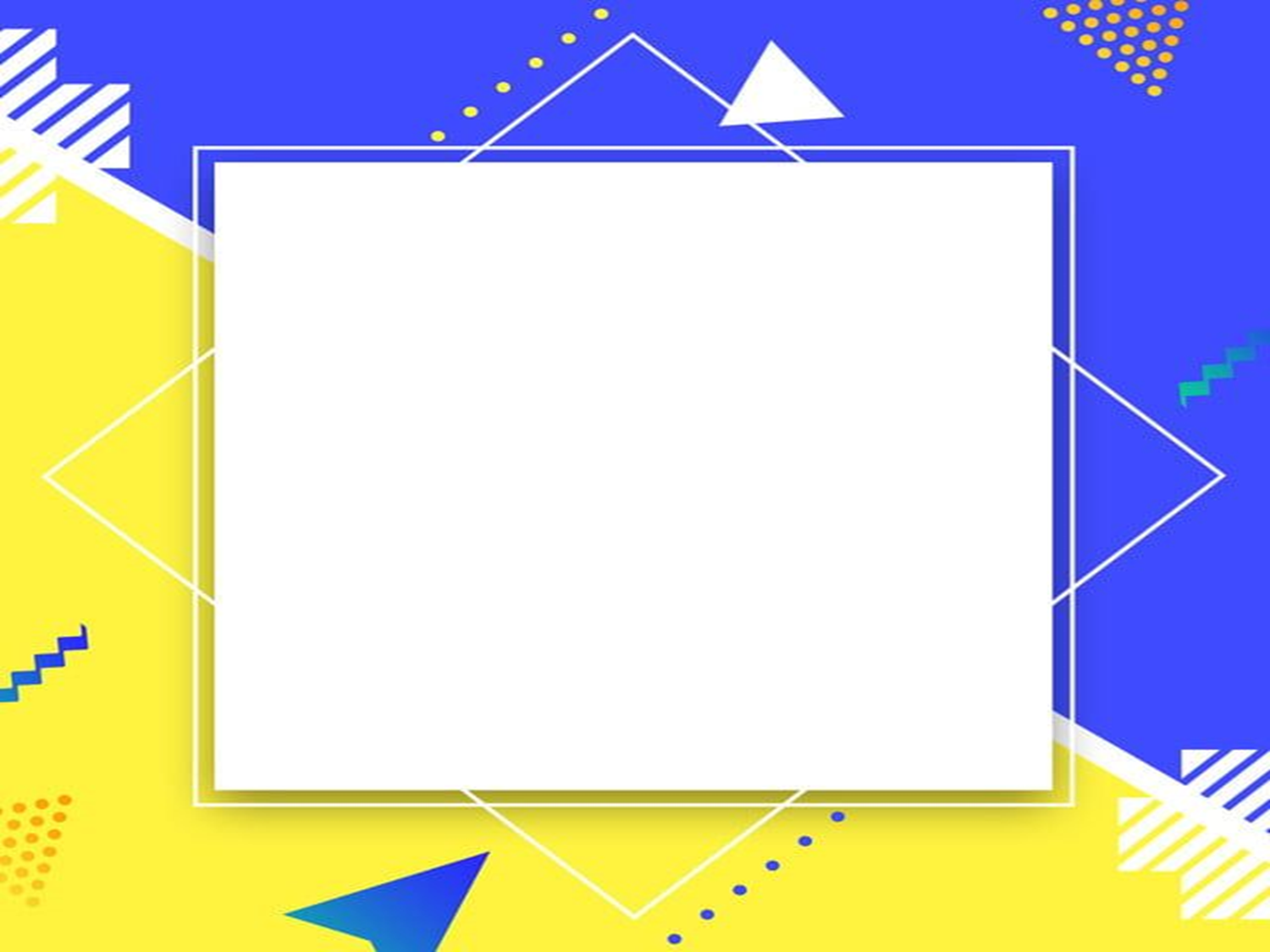 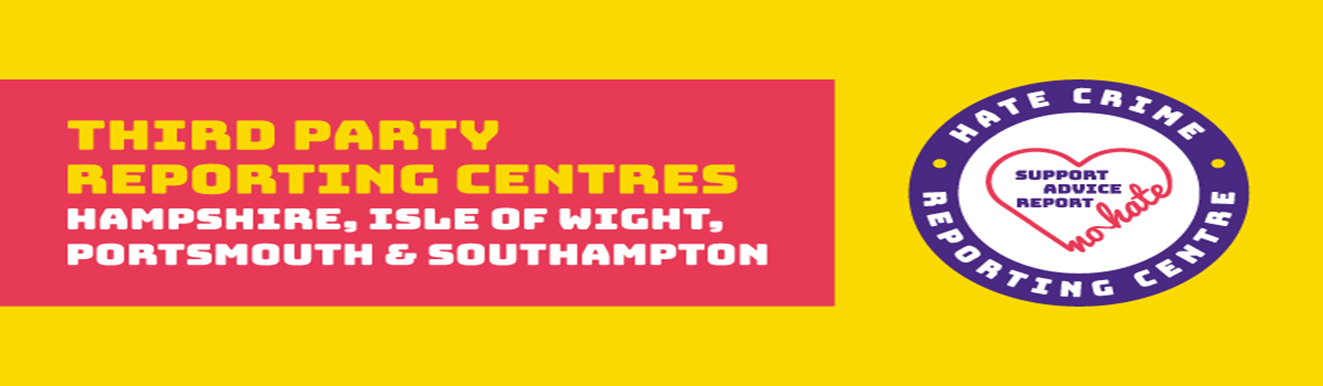 Citizens Advice Rushmoor is one of the Third Party Reporting Centres (TPRCs), our aim is to overcome barriers by providing an alternative to directly reporting to the police, without which a number of hate incidents and crimes would never be reported or recorded.
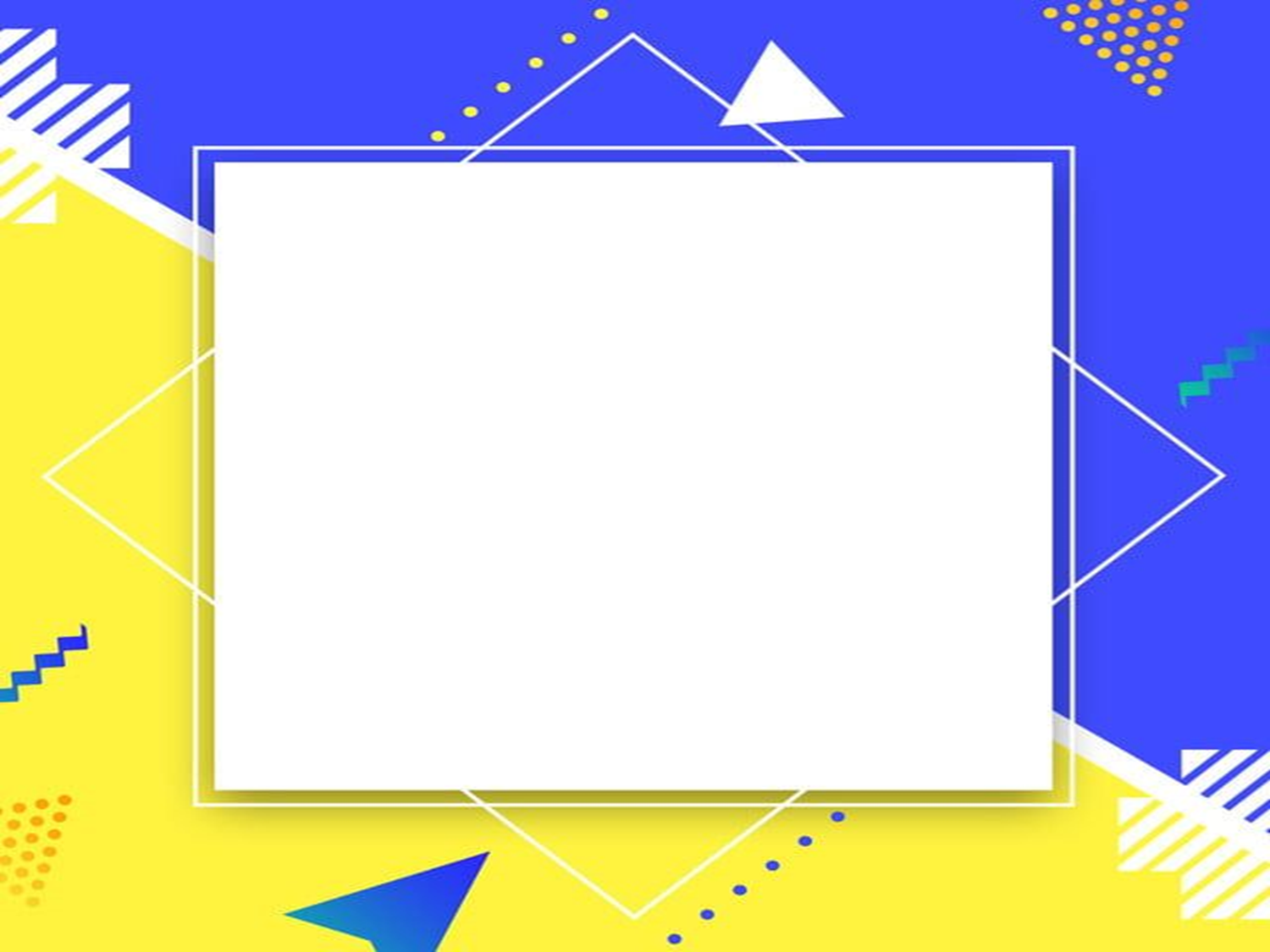 Charities offering Support and Help
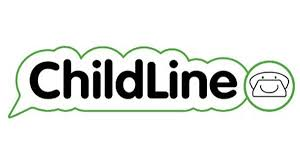 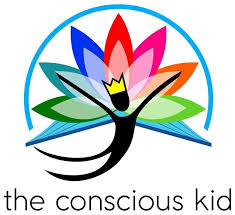 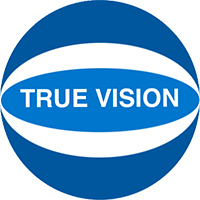 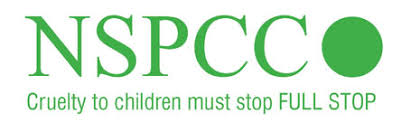 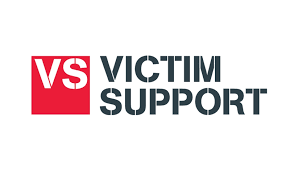 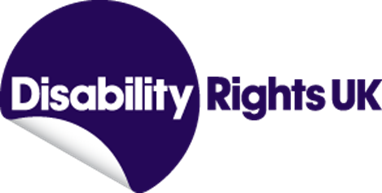 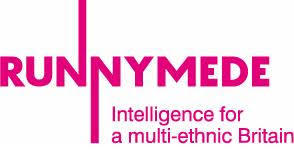 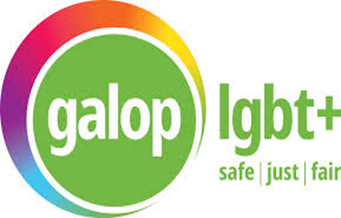 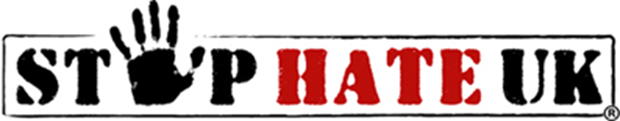 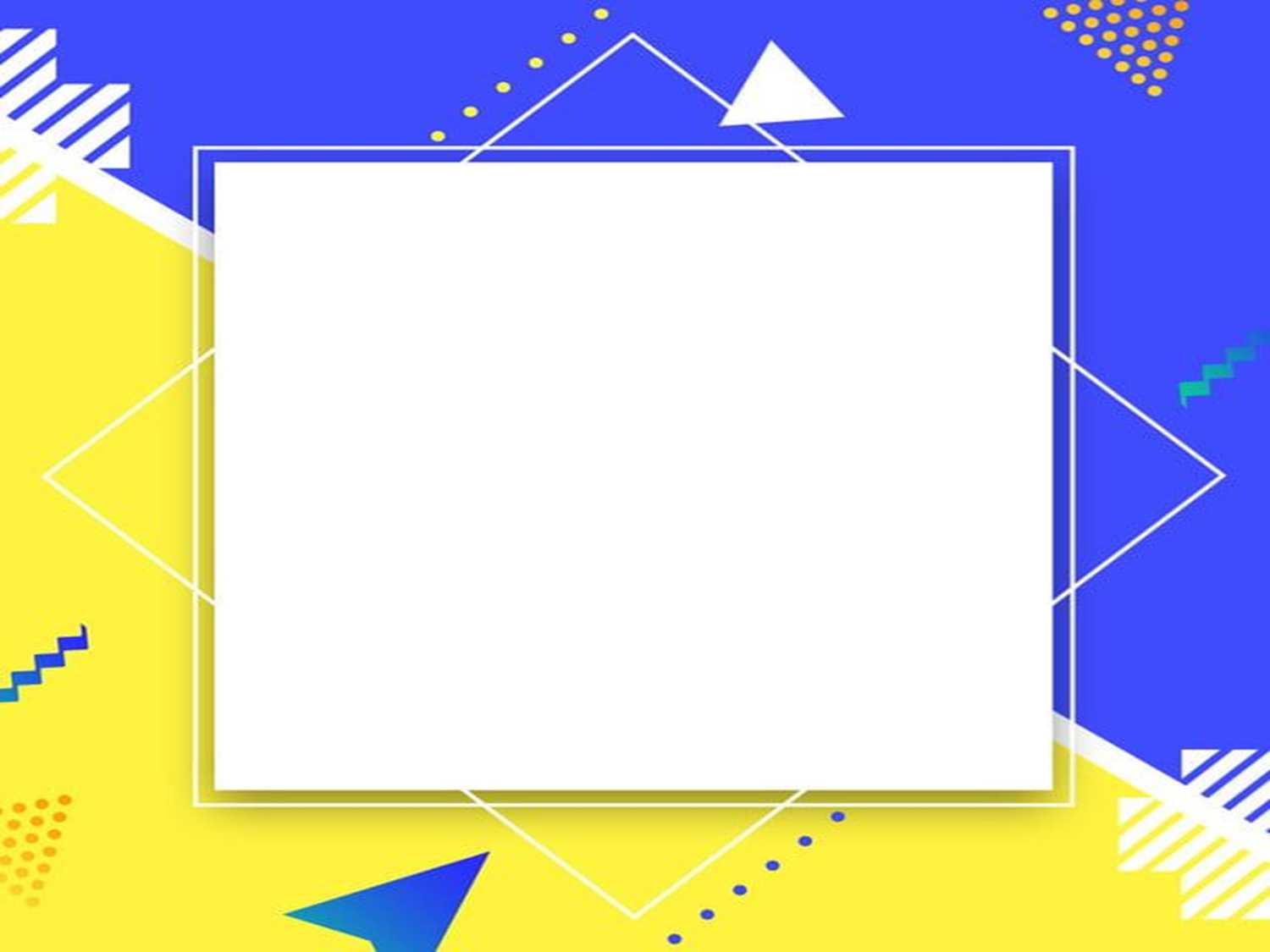 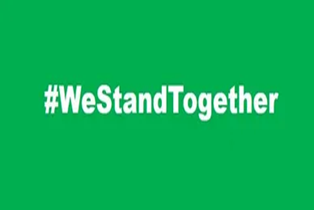 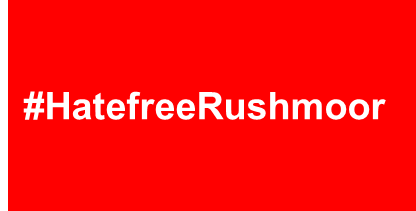 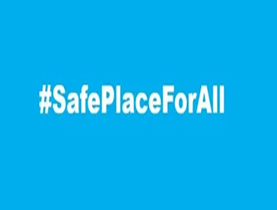 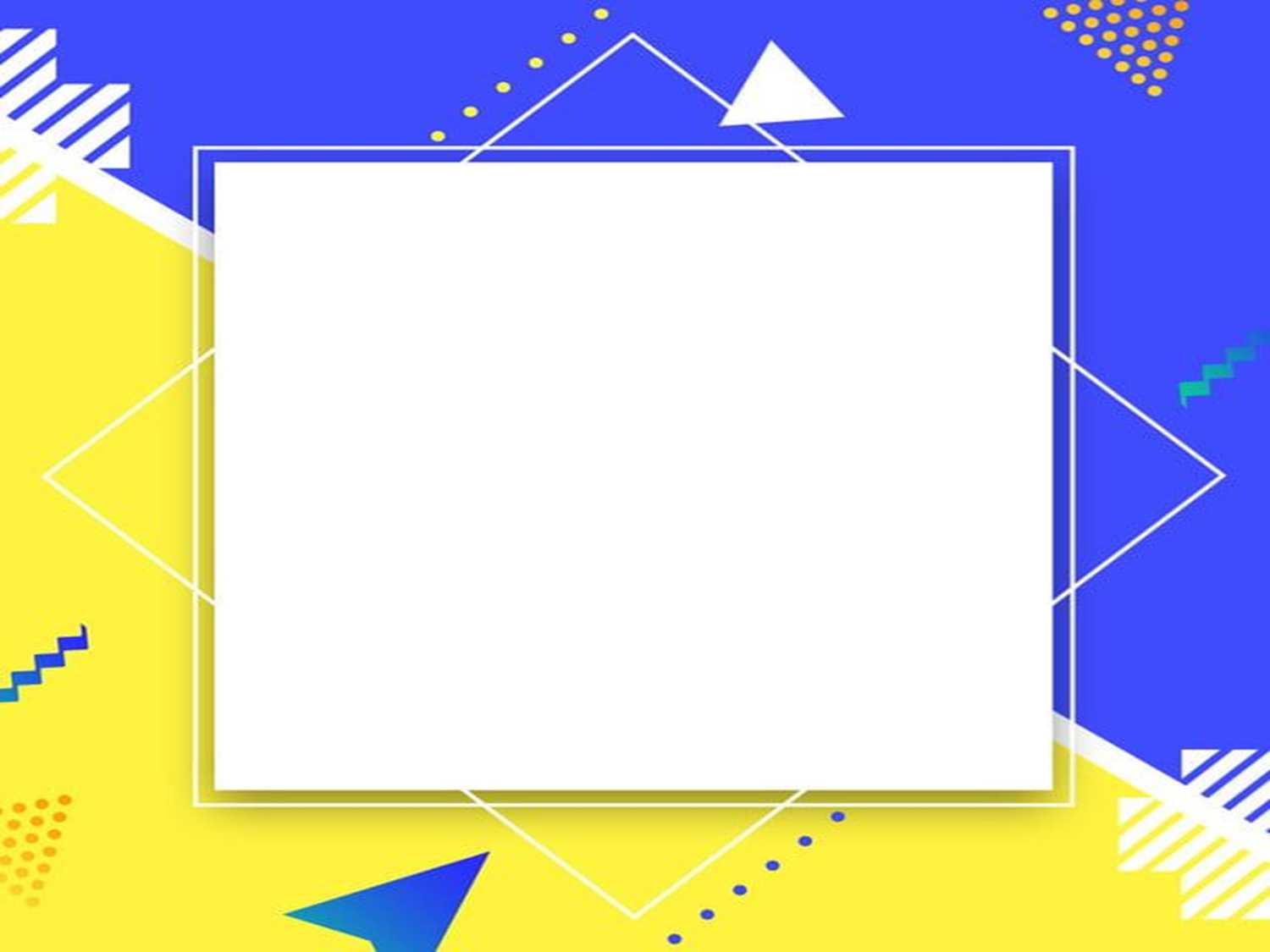 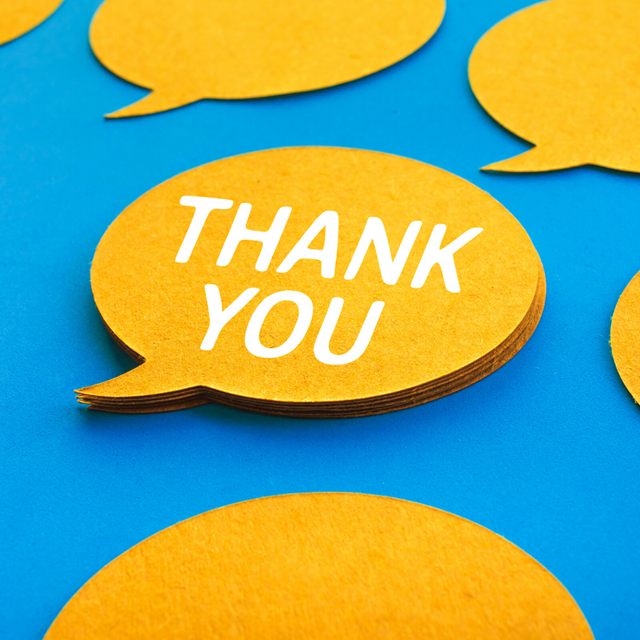